Family Medicine National Sub-Internship Curriculum: Presentation and Implementation
Tomoko Sairenji, MD, MS; Sarah Stumbar, MD, MPH; Maria Syl de la Cruz, MD; David Kelley, MD; Dolapo Babalola MD; Christine Adams, MD, MS
[Speaker Notes: tomoko]
Disclosures
Funded by STFM Special Project Grant
[Speaker Notes: tomoko]
Objectives
Describe the process through which the national FM Sub-I curriculum was developed, including input from various stakeholders 
Discuss core principles that differentiate a Family Medicine sub-I from sub-Is in other disciplines/specialties
Discuss core skills and clinical experiences and how these should be assessed (EPAs, course-specific evaluations, etc)
Plan how the FM sub-I curriculum can be implemented at your institution
[Speaker Notes: tomoko]
The STFM Medical Student Education Collaborative Steering Committee proposed to:
[Speaker Notes: Tomoko

Started 2019
Develop a Task Force of UME and GME educators and learners who are invested in this topic 
Create a Family Medicine National sub-I Curriculum
Include a research component for curriculum assessment  
Disseminate the curriculum using STFM platforms
Create a mechanism to review and update the curriculum at least every 3 years]
Hearing stakeholder voices
2019 CERA Clerkship Director survey on FM sub-I 

2020 STFM MSE conference focus groups with UME and GME faculty, students 
Breakfast 
Symposium 

Check these both out in Family Medicine!
[Speaker Notes: Tomoko

2019 cera survey results presented at last year’s MSE…won’t get into them here except to say (next slide)]
FM Clerkship Director CERA Survey Conclusions
A majority of respondents said they’d use a national FM sub-I curriculum

More than 75 percent of respondents wanted a curriculum mapped to the EPAs

The presence of an FM sub-I at a residency site was correlated with a higher percentage of students pursuing an FM match (statistically significant)
[Speaker Notes: david]
2020 Focus Groups Conclusions
Important to differentiate the FM sub-I from other fields, such as IM and Peds

Should be taught primarily by family physicians and residents, who embody the culture of the specialty

FM sub-Is should incorporate social justice, social determinants of health, and community health

National sub-I curriculum needs to allow flexibility
[Speaker Notes: Marisyl]
Focus Groups Conclusions (cont)
Should include multiple clinical settings
Clinics, wards, L&D, and newborn nursery
Autonomy is important for both learners and educators
Student assessment/evaluation is important
Entrustable Professional Activities (EPAs) may provide a framework
Should be assessed on essential intern skills
Formative and summative, with some direct observation
Should include programmatic evaluation of sub-I
[Speaker Notes: marisyl]
The National Family Medicine Sub-I Curriculum
[Speaker Notes: Sarah]
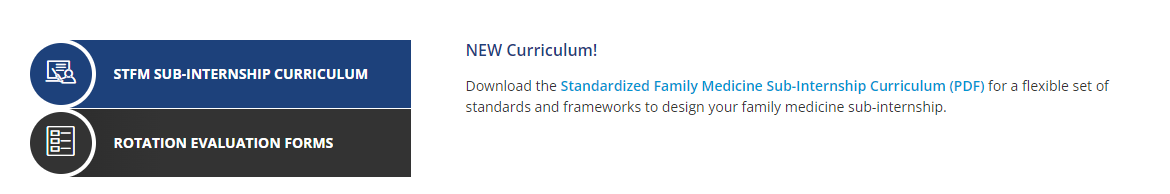 Curriculum includes…
Overview and structure document
Evaluation of the sub-I student
Student evaluation of the sub-I
[Speaker Notes: sarah]
[Speaker Notes: sarah]
Structure of the Curriculum
4-week rotation, across at least 2 settings
Allow for setting flexibility based on program’s strengths
Facilitate students’ autonomy
Orientation sets expectations and reviews first of 3 self-assessments by the student (beginning, middle, end of rotation)
Course director should get FTE and admin specifically assigned to sub-I
Teaching should be done primarily by family physicians, residency faculty and residents
[Speaker Notes: Sarah]
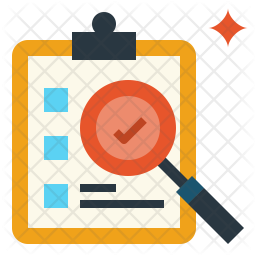 Evaluation
Evaluation of Student
Evaluation of the Experience
Includes mid-point and end of rotation feedback sessions
Based on the 7 EPAs of focus for the sub-I
Summative and formative narrative comments
Based on ability to “practice” EPAs
Linked to key components of the national sub-I curriculum (feedback, setting, etc)
[Speaker Notes: Dolapo]
How to Access the Curriculum
[Speaker Notes: Dolapo

Will add the link once available, and drop in the chat-- 
Show how to access the forms too]
SWOT Activity
As a group, let’s consider
Strengths
Weakness
Opportunities
Threats
…For adopting the National FM Sub-I Curriculum at your institution
[Speaker Notes: https://jamboard.google.com/d/1h5dK8GYEAi0KmTc60oVqqwykDw0TDAW_-ESYMu7A4VA/viewer

Christine]
Final question: How will you use the SWOT activity to implement the National FM Sub-I curriculum at your institution?
[Speaker Notes: Dolapo/Tomoko 

Which elements of the jamboard pertain to your institution?]
References
De la Cruz M, Sairenji T, Stumbar S, Babalola D, Chessman A. Curricular Recommendations for a National Family Medicine Sub-Internship: A Qualitative Analysis from Multiple Stakeholders. Fam Med. 2021;53(10):835-842.
Sairenji T, Stumbar S, Garba NA, de la Cruz M, Bhoite P, Kelley D, Babolola D, Stubbs C, Emerson J. Moving Toward a Standardized National Family Medicine Sub-Internship Curriculum: Results from a CERA Clerkship Directors Survey. Fam Med. 2020; 52(7):523-527.